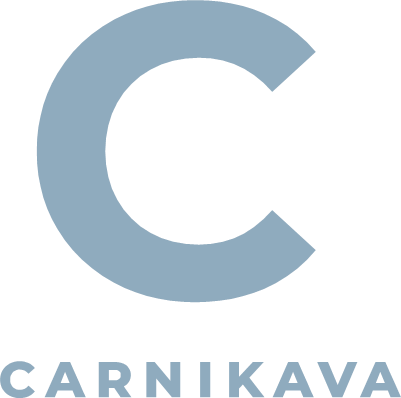 CARNIKAVAS PAGASTA AUTOSTĀVVIETU APMAKSAS PRIEKŠLIKUMI
CARNIKAVA 2022
IEVADS
Pašvaldības autostāvvietas Carnikavas pagastā

Kalngales stacijas autostāvvieta
Garciema stacijas autostāvvieta
Karlsona parka autostāvvieta 
Jūras ielas autostāvvieta
Promenādes autostāvvieta
Novadpētniecības centra autostāvvieta
Laivu ielas autostāvvieta - plānota
Lilastes autostāvvieta – esošā maksas autostāvvieta
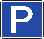 Esoša stāvvieta
Esoša maksas stāvvieta
Plānota maksas stāvvieta
Plānota stāvvieta Laivu ielā
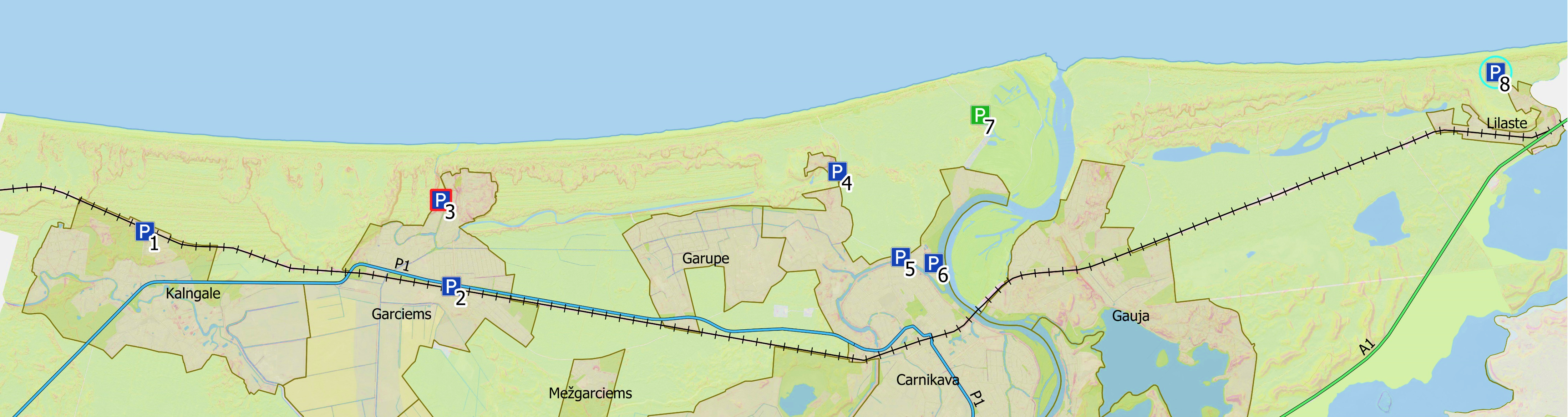 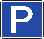 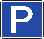 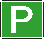 Izmaksas
Salīdzinājums izvirzītajiem priekšlikumiem
PALDIES PAR UZMANĪBU!